SCHOLINGSBUDGEThoe krijgt u uw bestuurder mee?
Servaas Beunk
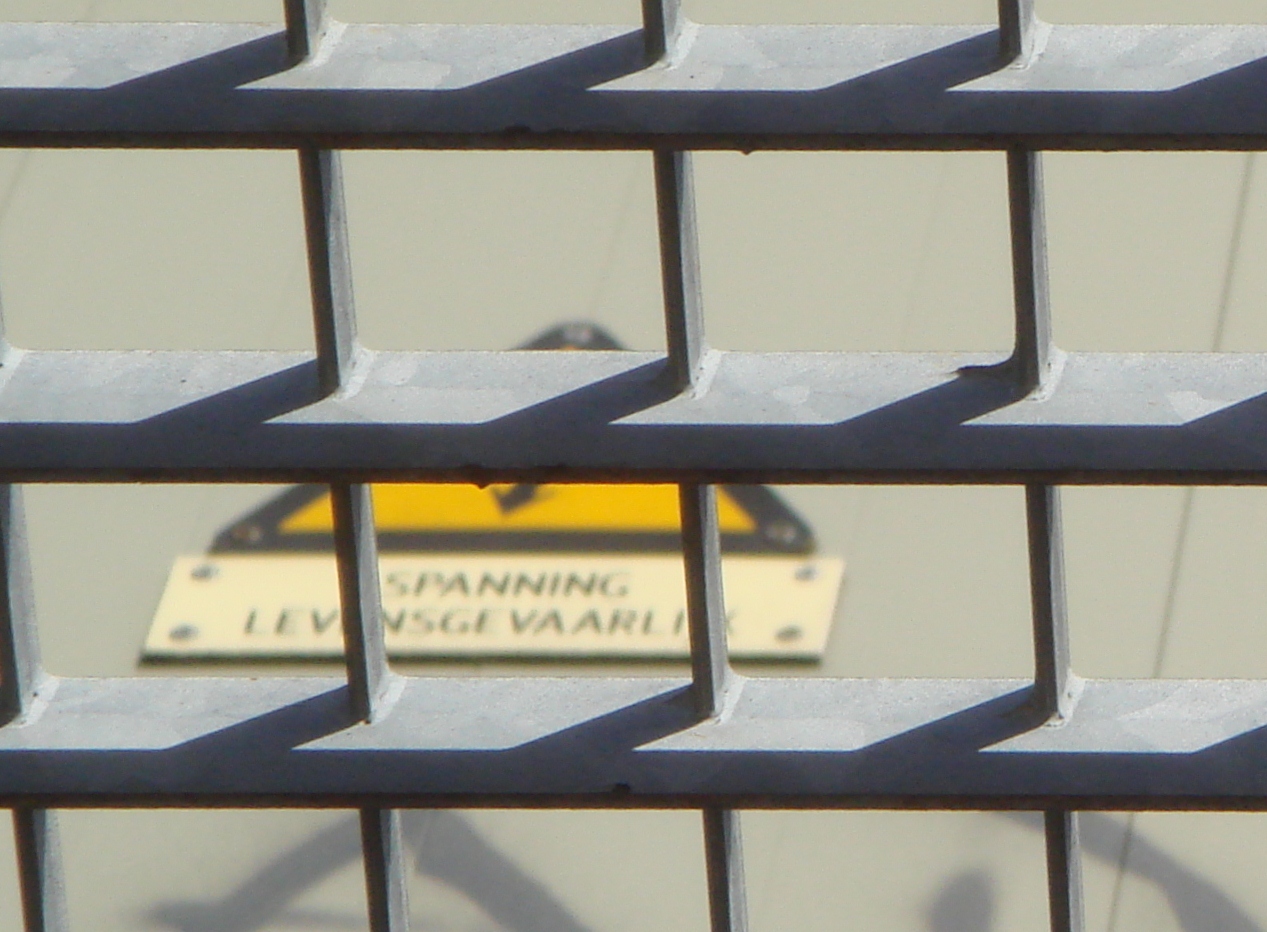 Onderzoek SER (1)
In 2016 heeft de SER een onderzoek gedaan naar scholing van OR-en

3/4 van de OR’en benut niet al zijn scholingsrechten. 

Belangrijkste redenen zijn: 
OR’en hebben in bepaalde perioden minder behoefte aan scholing. 
Door werkdruk in het reguliere werk vinden OR-leden het moeilijk om naast OR-werk ook nog scholing te volgen. 
Recessie is van invloed geweest.
Onderzoek SER (2)
1/3 van de OR’en vindt dat hij zich onvoldoende schoolt. 

De OR’en van kleine ondernemingen scholen het minst.
Wat zegt de WOR (1)?
Art 18 lid 2: ondernemer is verplicht (… ) de gelegenheid te bieden de scholing en vorming van voldoende kwaliteit te ontvangen welke zij ivm de vervulling van hun taak nodig hebben 

Art 18 lid 3:  
het aantal dagen voor leden commissie (niet lid OR) niet lager vastgesteld kan worden dan 3 per jaar
Het aantal dagen van OR-lid niet lager vastgesteld kan worden van 5 per jaar
Het aantal dagen voor OR/cie-lid niet lager vastgesteld kan worden dan 8 p.j.
Wat zegt de WOR (2)?
Art 22 lid 1: Kosten redelijkerwijs noodzakelijk ten laste van ondernemer
Art 22 lid 3: met inachtneming van 1e lid kosten voor scholing en vorming voor ondernemer. De Raad (SER) kan richtbedragen vaststellen. 
Art 22 lid 4: Ondernemer & OR kunnen kosten vaststellen op bepaald bedrag, dat OR naar eigen inzicht kan besteden. Overschrijding slechts ten laste van ondernemer na toestemming.
Richtbedragen SER
De richtbedragen voor 2017 zijn voor: 

Maatwerkcursus:  € 995 netto per dd per OR per trainer 

Open inschrijving: € 170 netto per dd per individueel OR-lid
rekenmodel scholing
Wat zijn jullie ervaringen?
70   -20   - 10
Ontwikkelplan OR
Waar meer kennis over?
Waar meer vaardigheden in?
Waar meer ervaring mee?
Ontwikkelplan OR (2) Analyse
Stelling 1
De bestuurder moet een adviesfunctie hebben bij het bepalen van de opleiding van de OR.
Stelling 2
Zonder voldoende scholing zijn de ‘vrijgestelde uren’ voor OR-leden weggegooid geld en is het in stand houden van de OR slechts een schaamlap om te voldoen aan de wet.
Stelling 3
Indien een bestuurder onvoldoende scholingsbudget ter beschikking stelt moet een OR de gang naar de kantonrechter maken. 
	Wij zullen dat in ieder geval doen.
Stelling 4
“Jullie hebben toch geen scholing nodig. 
	De WOR is inmiddels wel bekend en verder vertrouwen we elkaar toch?”
Argumenten
-> kwaliteit van werken OR
-> weerwoord OR
-> nut van investering van tijd door OR-leden
-> gezamenlijke scholing / vorming geeft meer dan alleen kennis, maar  ook teambuilding
-> insteken op individueel traject
		-> wat heeft het OR-lid nodig voor goed functioneren
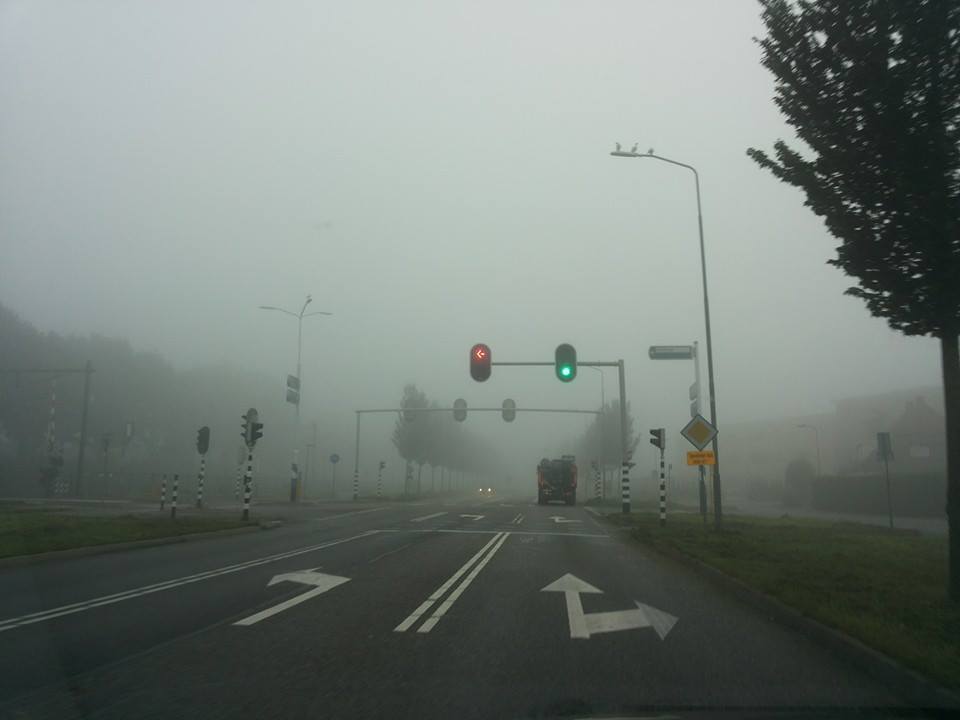 Als er nog vragen zijn, neem gerust contact op. Servaas Beunk Merlijn Medezeggenschapinfo@merlijnmedezeggenschap.nl 073 - 5323582
LINKS
https://www.ser.nl/nl/actueel/nieuws/2010-2019/2016/20161005-onderzoek-scholing-or-en.aspx 

https://www.ser.nl/~/media/files/internet/publicaties/overige/2010_2019/2016/scholing-vorming-ondernemingsraden.ashx 

https://www.ser.nl/nl/publicaties/overige/2010-2019/2016/richtbedragen-2017.aspx 

https://www.ser.nl/nl/~/media/files/internet/thema/or/2015-or-scholing.ashx 

http://www.orselect.nl/model/rekenmodel-om-scholingsbudget-rekenen/